19.5.2020.4.c
Glazbena kultura
NOTA PO NOTA   pogledaj video
2
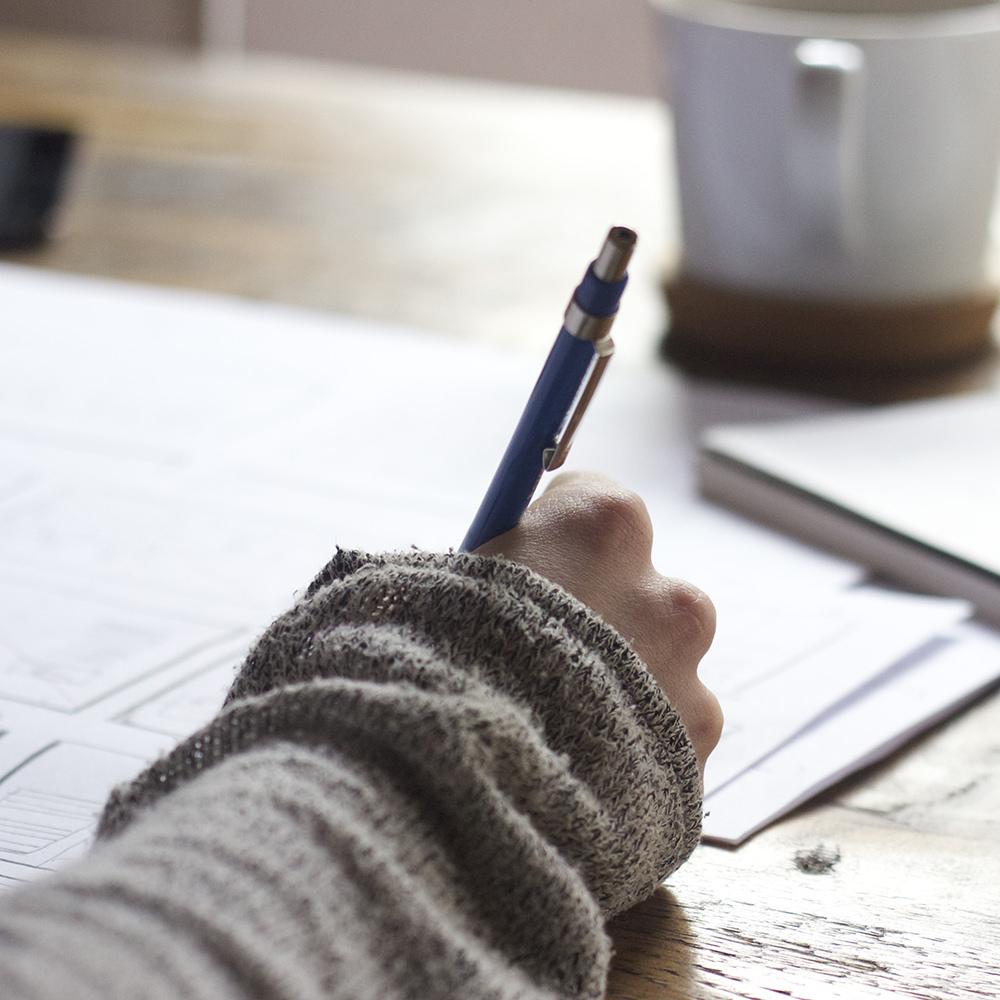 HRVATSKI JEZIK
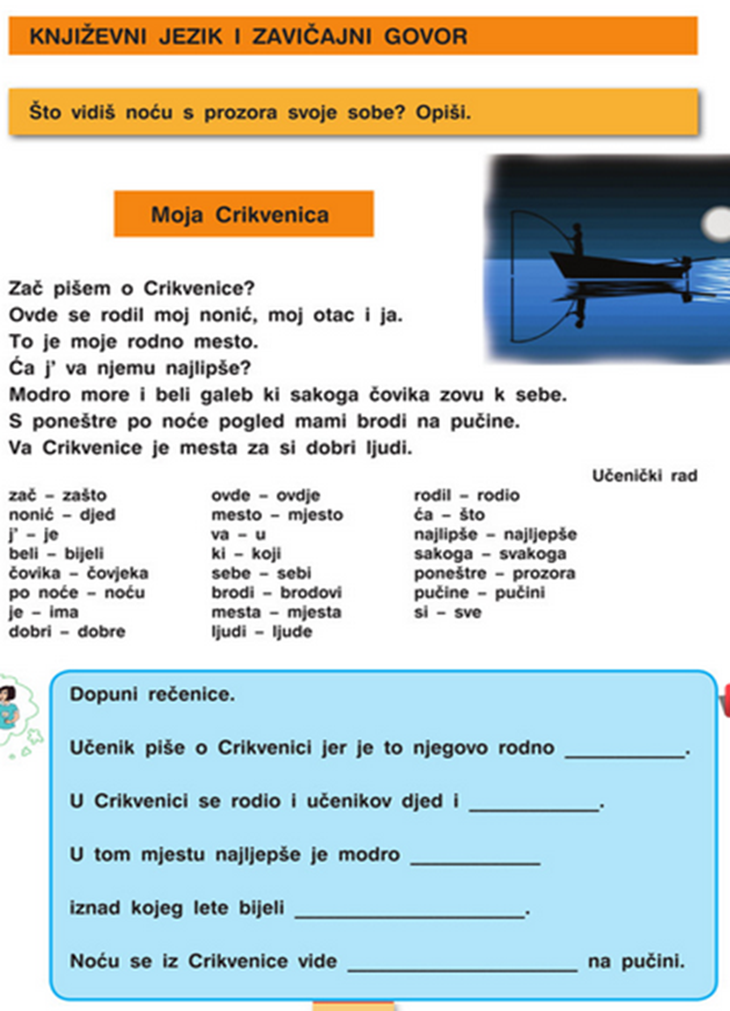 NAPIŠI NASLOV : KNJIŽEVNI JEZIK I ZVIČAJNI GOVORPROČITAJ TEKSTOVE I USMENO ODGOVORI NA PITANJA
4
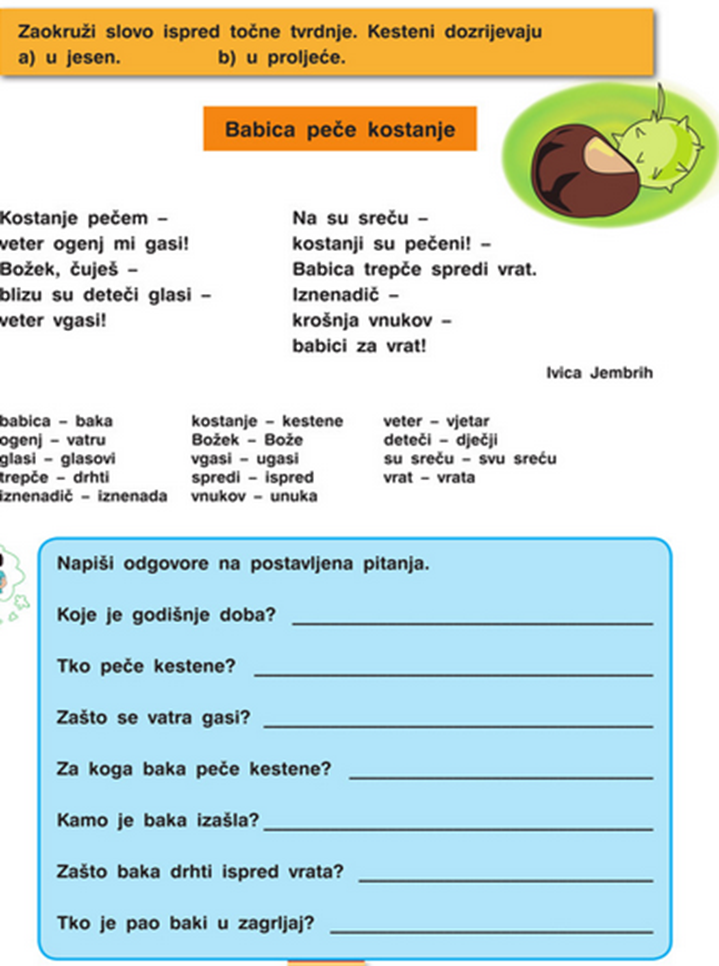 5
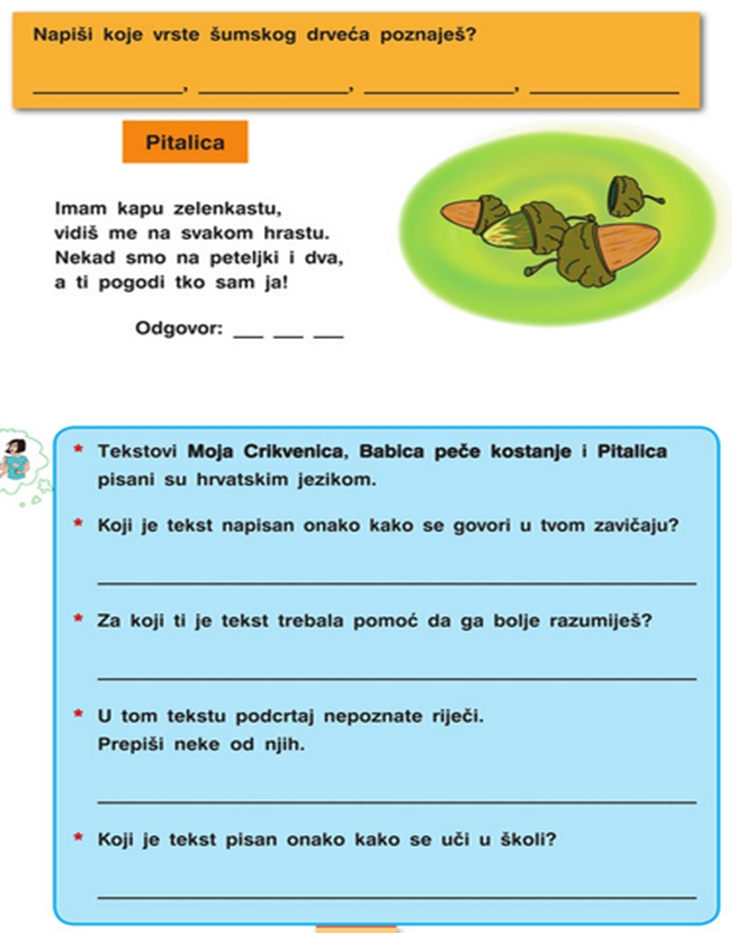 6
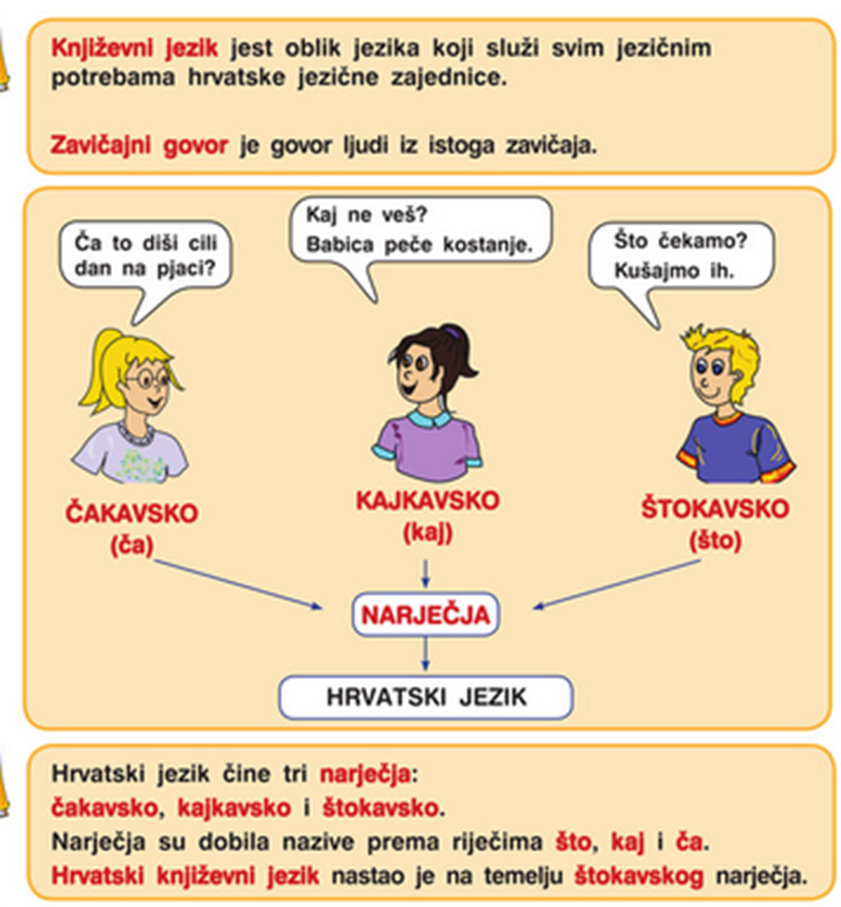 PROČITAJ I PROUČI
7
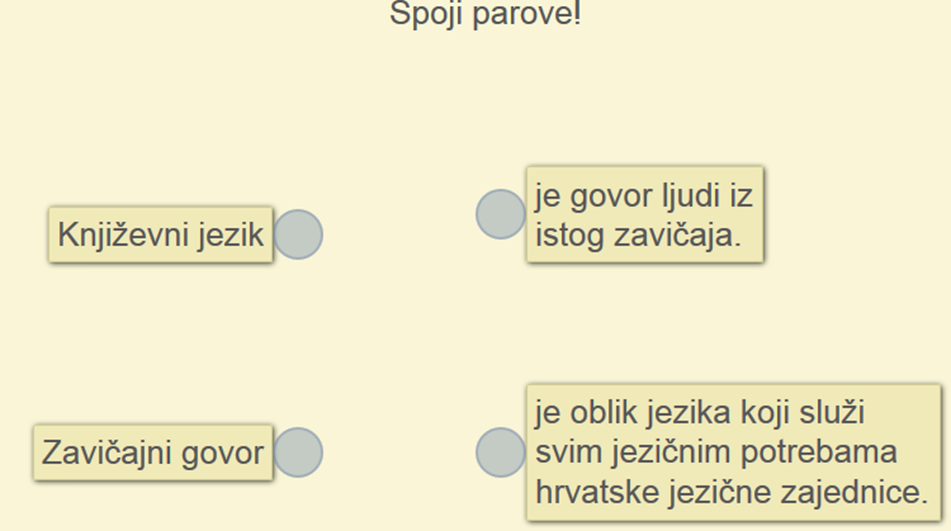 SPOJI PAROVE I PREPIŠI U BILJEŽNICU
8
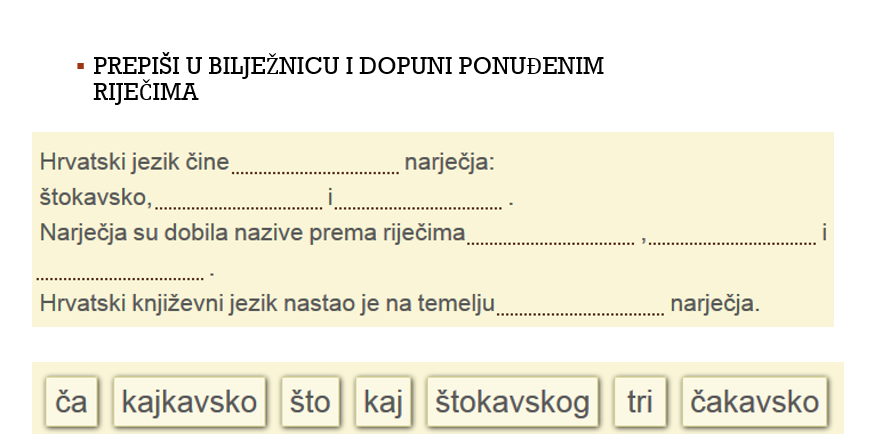 9
DOMAĆA ZADAĆA - SPOJI PAROVE I PREPIŠI U BILJEŽNICU
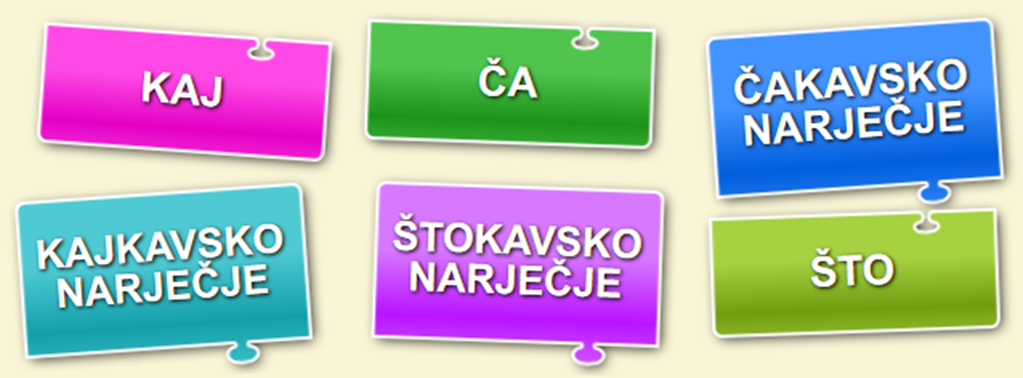 10
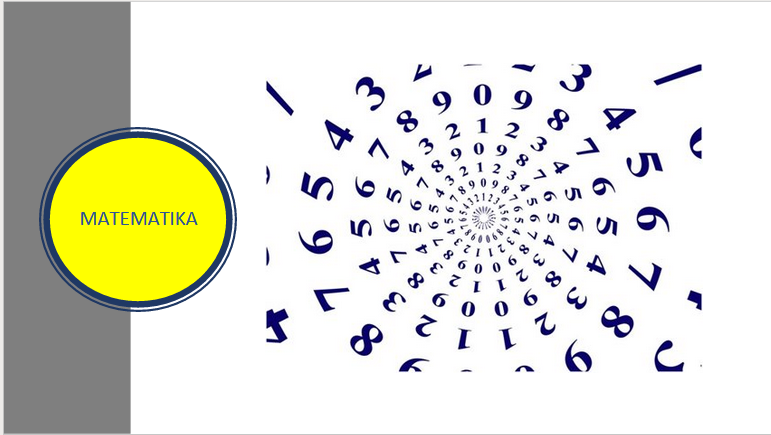 11
Danas dijelimo višeznamenkaste brojeve dvoznamenkastim. 

Ponoviti ćemo dijeljenje kroz listić. Listić je u prilogu.
12
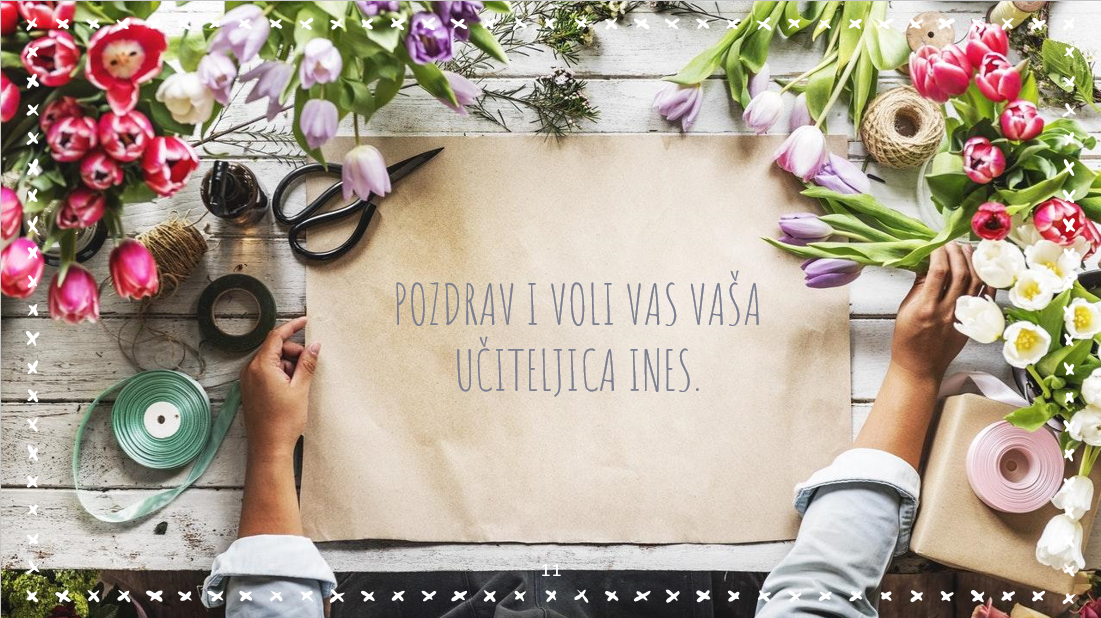 13